Не бойтесь прививок !!!
Важно !
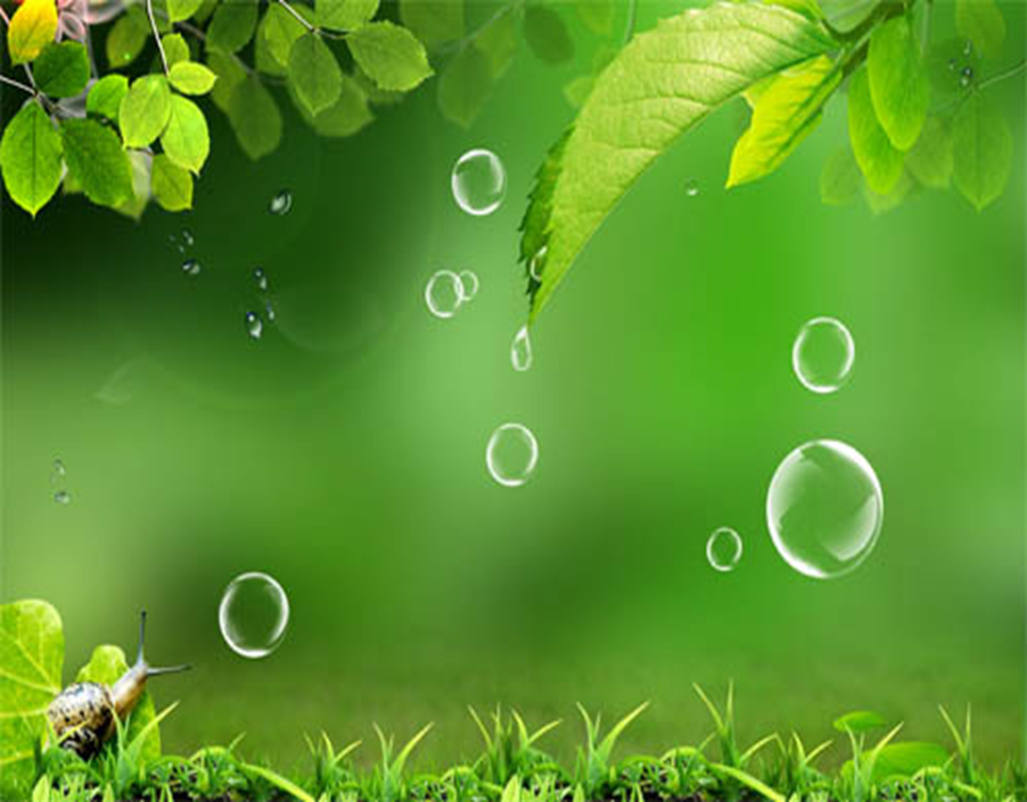 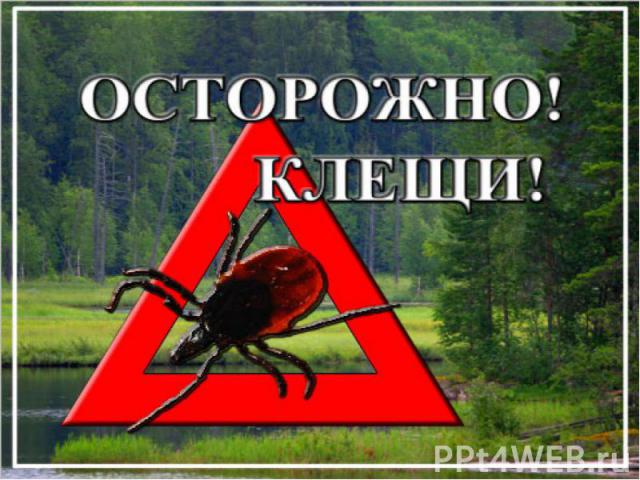 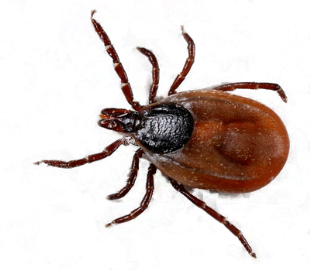 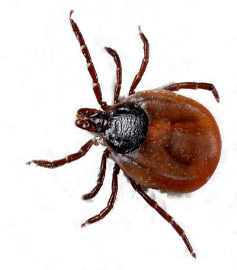 Во время прогулок 
в опасных 
зонах (парки, лес, 
поля):
 1. Носить головной 
убор.
2. Одежда должна 
прилегать к телу, 
штаны заправить в 
обувь. Лучше, 
чтобы одежда 
была светлой и 
однотонной, 
так как клещи на 
ней более 
заметны;
 3. Осматривать 
одежду 
каждые  10 минут;
 3. Не садиться и не 
ложиться
 на траву.
Людям, живущим в сельской местности, нужно делать прививки от самого распространённого заболевания, которое разносят клещи — энцефалита. Прививка — самое действенное средство защиты.  Делают её в феврале – марте, чтобы организм приобрёл иммунитет.
Энцефалит — самое страшное передаваемое клещами заболевание.
Признаки клещевого энцефалита
Если после укуса у вас:
•Образовалось красное пятно на месте ранки от укуса 
•Повысилась температура 
•Появилась ломота в мышцах и суставах  
•Вы стали бояться света 
•Появилась сыпь на теле
Немедленно обратитесь к 
врачу!
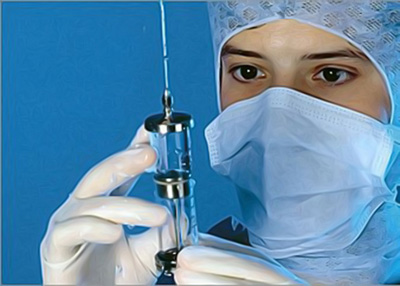 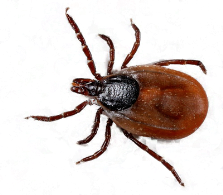 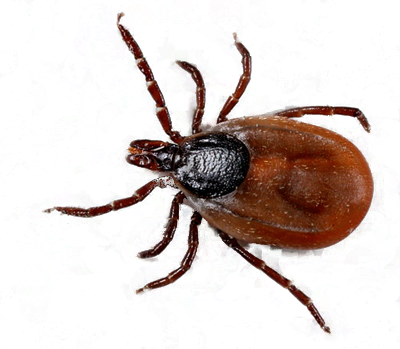 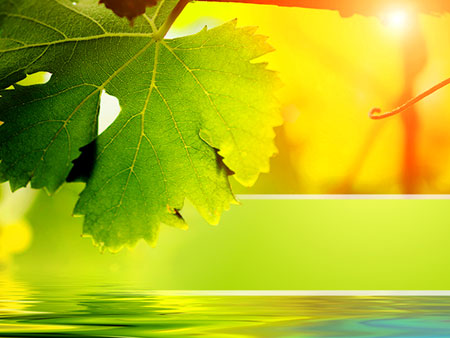 Профилактика клещевого энцефалита
Что может сделать врач ?
Защитись от укуса клещей !
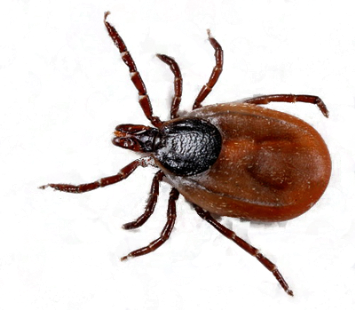 Самой надежной защитой против клещевого энцефалита являются собственные антитела, которые вырабатываются в ответ на прививку. Традиционно они проводятся заранее в осенне-зимний период. Однако сейчас появились и зарубежные вакцины для быстрой (три прививки в течение 21 дня) профилактики энцефалита. Прививки дают 91-97% гарантии, у 3% людей защитные антитела в ответ на прививку не вырабатываются.
«Черновская ООШ», филиал «Сычёвская СОШ имени К.Ф.Лебединской»
Подготовила: Никитина Галина Васильевна .
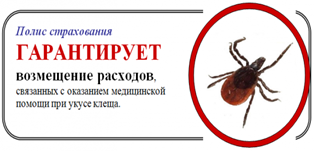 Обработай одежду!
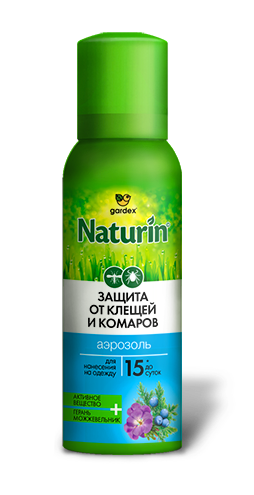 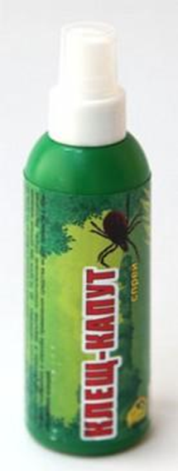 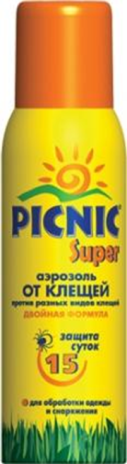 Самой эффективной профилактикой развития инфекции после укуса клеща является введение противоклещевого иммуноглобулина (внутримышечно и однократно). Его необходимо ввести как можно скорее. Этот препарат содержит готовые антитела, с помощью которых организм борется с вирусом. Его получают из крови доноров, привитых против клещевого энцефалита.
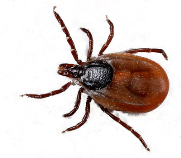 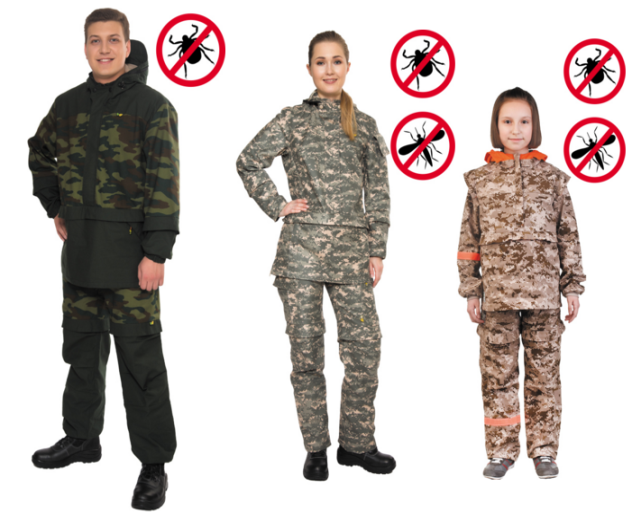 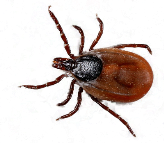 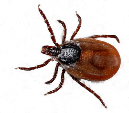